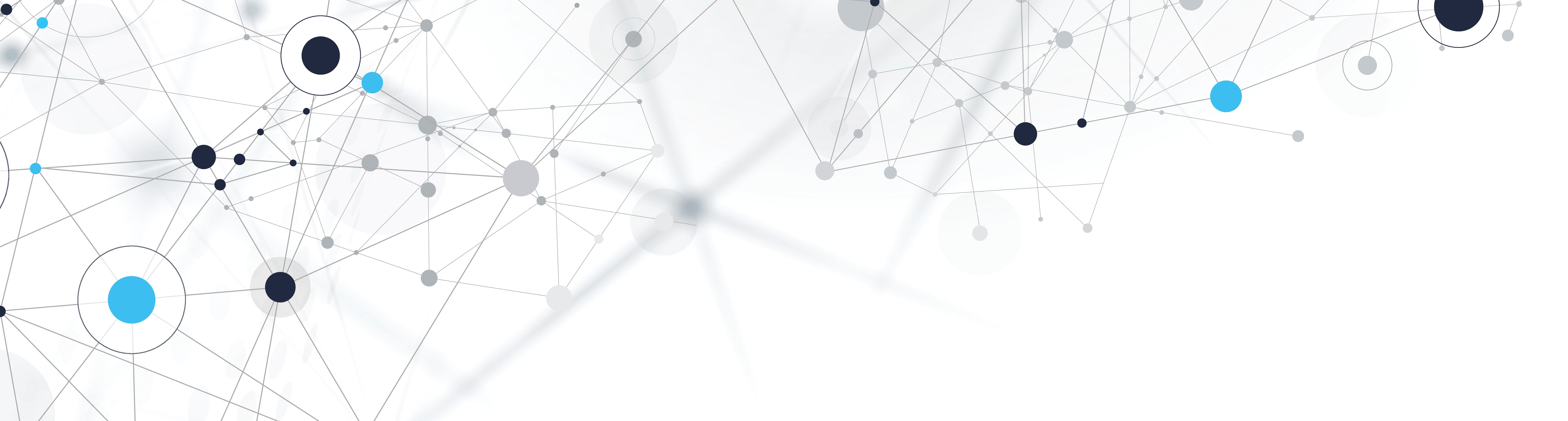 DIREITO PENAL ESPECIAL
Professor Carlos Marques | @defensorcarloss @carlosmj7
INTRODUÇÃO
Roteiro básico dos crimes:

- Conceito do crime
- Objetividade Jurídica
- Sujeitos do crime
- Conduta criminosa ou tipo penal objetivo
- Elemento subjetivo
- Consumação e tentativa
Conceito do crime
O conceito do crime está sempre no texto da lei, isto porque a lei penal quando descreve uma conduta criminosa, está ao mesmo tempo conceituando o crime ali previsto – É o chamado conceito legal do crime.

Objetividade jurídica ou bem jurídico
A objetividade jurídica diz respeito ao bem jurídico tutelado pela norma. Isto é importante para a análise do princípio da lesividade e ofensividade. Em regra, o bem jurídico protegido estará explícito no próprio capítulo do crime.

Sujeitos do crime
São os protagonistas do fato criminoso. O sujeito ativo é a pessoa que individualmente ou atrelada a alguém realiza a conduta típica. O sujeito passivo é a pessoa física ou jurídica contra quem a ação típica é realizada. O Estado sempre é sujeito passivo de todas as infrações penais.
O crime comum é aquele em que qualquer pessoa pode ser sujeito ativo, a lei não exige nenhum requisito especial, como no crime de homicídio; crime próprio é aquele em que a lei exige um requisito especial para alguém ser sujeito ativo, a exemplo do peculato.
Conduta criminosa ou tipo penal objetivo
Trata-se do núcleo do tipo penal. São os verbos que estão postos na descrição do fato criminoso. No homicídio é o matar, no furto o subtrair, no estupro o constranger.
Quando houver mais de uma conduta, teremos um crime de ação múltipla ou variado. É o que ocorre com o tráfico de drogas (Lei 11.343/06, art. 33), cujos verbos nucleares são importar, exportar, remeter, preparar, produzir, fabricar, adquirir, vender, expor à venda, etc.
A consequência jurídica disso é que a prática de mais de uma conduta não desnatura a unidade do crime, devendo o agente responder por apenas um delito.
Quando a lei indicar como o crime deve ser realizado, teremos um crime de forma vinculada. Exemplo:
Perigo de contágio venéreo
Art. 130 - Expor alguém, por meio de relações sexuais ou qualquer ato libidinoso, a contágio de moléstia venérea, de que sabe ou deve saber que está contaminado: [...]
Quando a lei não diz, teremos um crime de forma livre.
Elemento subjetivo / volitivo
O elemento subjetivo do crime diz respeito à culpa (dolo e culpa em sentido estrito). Os crimes sempre são dolosos. Só se admite a forma culposa quando a lei expressamente traz essa previsão.
O crime doloso é aquele cujo elemento subjetivo é o dolo. Dolo é a vontade livre e consciente de praticar o ato que se sabe contrário ao direito ou de não praticar quando deveria fazê-lo. Segundo Zaffaroni e Nilo Batista (2010, p.270): “o dolo é o núcleo redutor subjetivo da tipicidade, constituindo-se em dois filtros: o conhecimento e a vontade”.
Quando o tipo penal exige que a conduta seja praticada visando um fim específico – que será elementar do tipo penal – temos o elemento subjetivo específico ou dolo específico. Exemplos: crime de furto (CP, art. 155), em que a subtração exige que seja para si ou para outrem. Normalmente o tipo penal utilizará o termo com o fim de, como ocorre no crime de perigo de contágio de moléstia grave (praticar com o fim de transmitir a outrem moléstia grave de que está contaminado).
O crime culposo é aquele em que a ação voluntária produz um resultado antijurídico não desejado, mas com a previsibilidade do resultado.

Consumação e tentativa
A consumação e a tentativa estão previstas no art. 14, I e II, do CP.
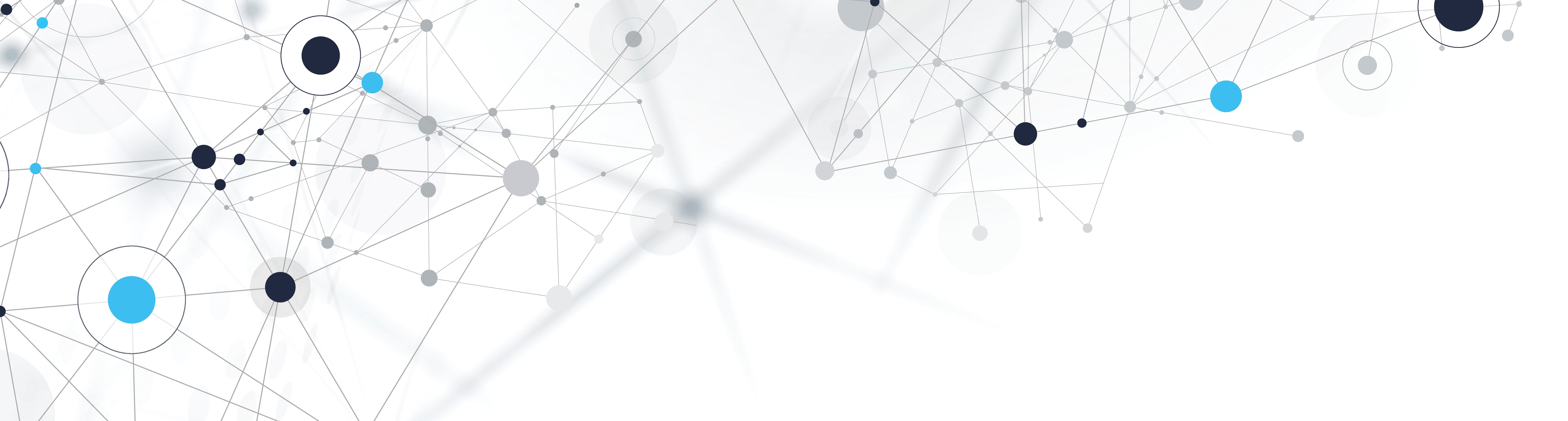 TÍTULO I
DOS CRIMES CONTRA A PESSOA
CAPÍTULO I
DOS CRIMES CONTRA A VIDA
hOMICÍDIO (CP, 121)
Homicídio simples
Art. 121. Matar alguém:
Pena - reclusão, de seis a vinte anos.
Caso de diminuição de pena
§ 1º Se o agente comete o crime impelido por motivo de relevante valor social ou moral, ou sob o domínio de violenta emoção, logo em seguida a injusta provocação da vítima, o juiz pode reduzir a pena de um sexto a um terço.
Homicídio qualificado
§ 2° Se o homicídio é cometido:
I - mediante paga ou promessa de recompensa, ou por outro motivo torpe;
II - por motivo fútil;
III - com emprego de veneno, fogo, explosivo, asfixia, tortura ou outro meio insidioso ou cruel, ou de que possa resultar perigo comum;
IV - à traição, de emboscada, ou mediante dissimulação ou outro recurso que dificulte ou torne impossível a defesa do ofendido;
V - para assegurar a execução, a ocultação, a impunidade ou vantagem de outro crime:
Pena - reclusão, de doze a trinta anos.
Feminicídio       (Incluído pela Lei nº 13.104, de 2015)
VI - contra a mulher por razões da condição de sexo feminino:      (Incluído pela Lei nº 13.104, de 2015)     (Vide Lei 14.717, de 2023)
VII – contra autoridade ou agente descrito nos arts. 142 e 144 da Constituição Federal, integrantes do sistema prisional e da Força Nacional de Segurança Pública, no exercício da função ou em decorrência dela, ou contra seu cônjuge, companheiro ou parente consanguíneo até terceiro grau, em razão dessa condição:     (Incluído pela Lei nº 13.142, de 2015)
VIII - com emprego de arma de fogo de uso restrito ou proibido:         (Incluído pela Lei nº 13.964, de 2019)       (Vigência)
Homicídio contra menor de 14 (quatorze) anos        (Incluído pela Lei nº 14.344, de 2022)     Vigência
IX - contra menor de 14 (quatorze) anos:       (Incluído pela Lei nº 14.344, de 2022)     Vigência
Pena - reclusão, de doze a trinta anos.
§ 2o-A Considera-se que há razões de condição de sexo feminino quando o crime envolve:      (Incluído pela Lei nº 13.104, de 2015)
I - violência doméstica e familiar;      (Incluído pela Lei nº 13.104, de 2015)
II - menosprezo ou discriminação à condição de mulher.      (Incluído pela Lei nº 13.104, de 2015)
§ 2º-B. A pena do homicídio contra menor de 14 (quatorze) anos é aumentada de:      (Incluído pela Lei nº 14.344, de 2022)     Vigência
I - 1/3 (um terço) até a metade se a vítima é pessoa com deficiência ou com doença que implique o aumento de sua vulnerabilidade;       (Incluído pela Lei nº 14.344, de 2022)     Vigência
II - 2/3 (dois terços) se o autor é ascendente, padrasto ou madrasta, tio, irmão, cônjuge, companheiro, tutor, curador, preceptor ou empregador da vítima ou por qualquer outro título tiver autoridade sobre ela.     (Incluído pela Lei nº 14.344, de 2022)     Vigência
III - 2/3 (dois terços) se o crime for praticado em instituição de educação básica pública ou privada.   (Incluído pela Lei nº 14.811, de 2024)
Homicídio culposo
§ 3º Se o homicídio é culposo: (Vide Lei nº 4.611, de 1965)
Pena - detenção, de um a três anos.
Aumento de pena
§ 4o No homicídio culposo, a pena é aumentada de 1/3 (um terço), se o crime resulta de inobservância de regra técnica de profissão, arte ou ofício, ou se o agente deixa de prestar imediato socorro à vítima, não procura diminuir as conseqüências do seu ato, ou foge para evitar prisão em flagrante. Sendo doloso o homicídio, a pena é aumentada de 1/3 (um terço) se o crime é praticado contra pessoa menor de 14 (quatorze) ou maior de 60 (sessenta) anos. (Redação dada pela Lei nº 10.741, de 2003)
§ 5º - Na hipótese de homicídio culposo, o juiz poderá deixar de aplicar a pena, se as conseqüências da infração atingirem o próprio agente de forma tão grave que a sanção penal se torne desnecessária. (Incluído pela Lei nº 6.416, de 24.5.1977)
§ 6o  A pena é aumentada de 1/3 (um terço) até a metade se o crime for praticado por milícia privada, sob o pretexto de prestação de serviço de segurança, ou por grupo de extermínio.       (Incluído pela Lei nº 12.720, de 2012)
§ 7o A pena do feminicídio é aumentada de 1/3 (um terço) até a metade se o crime for praticado:      (Incluído pela Lei nº 13.104, de 2015)
I - durante a gestação ou nos 3 (três) meses posteriores ao parto;      (Incluído pela Lei nº 13.104, de 2015)
II - contra pessoa maior de 60 (sessenta) anos, com deficiência ou com doenças degenerativas que acarretem condição limitante ou de vulnerabilidade física ou mental;       (Redação dada pela Lei nº 14.344, de 2022)     Vigência
III - na presença física ou virtual de descendente ou de ascendente da vítima;   (Redação dada pela Lei nº 13.771, de 2018)
IV - em descumprimento das medidas protetivas de urgência previstas nos incisos I, II e III do caput do art. 22 da Lei nº 11.340, de 7 de agosto de 2006.   (Incluído pela Lei nº 13.771, de 2018)
1. INTRODUÇÃO
Homicídio é a injusta morte de uma pessoa praticada por outrem. É o crime por excelência.
O homicídio preterdoloso também é crime, porém está previsto no art. 129, §3º, do Código Penal. Não é um crime contra a vida, é um crime de lesão corporal qualificada pelo resultado morte. Da mesma forma o latrocínio, que também não é um crime contra a vida, mas um crime patrimonial.
VIDA




O início do parto marca o início da vida extrauterina. O início do parto se dá pelo início das contrações expulsivas. Nas hipóteses em que o nascimento não se produz espontaneamente, como no caso de cesariana, o começo do nascimento é determinado pelo início da operação, ou seja, pela incisão abdominal.
Iniciado o trabalho de parto, não há falar mais em aborto, mas em homicídio ou infanticídio, conforme o caso, pois não se mostra necessário que o nascituro tenha respirado para configurar o crime de homicídio, notadamente quando existem nos autos outros elementos para demonstrar a vida do ser nascente. STJ. 5ª Turma. HC 228998-MG, Rel. Min. Marco Aurélio Bellizze, julgado em 23/10/2012.
2. HOMICÍDIO SIMPLES (CP, 121, CAPUT)
O crime não admite medidas despenalizadoras.
Em regra, não é hediondo, mas será hediondo quando praticado em atividade típica de grupo de extermínio (art. 1º, I, Lei 8.072/90).

Bem jurídico: tutela-se a vida humana extrauterina.

Sujeitos do crime: o crime é bicomum.

Tipo objetivo: o tipo penal em sua figura simples possui como elementos objetivos “matar alguém”, que significa retirar a vida de outro ser humano. Assim, o sujeito passivo deve estar vivo.
Elemento subjetivo do tipo
É punido a título de dolo, sem exigência de finalidade especial.
A conduta de quem dirige embriagado e causa o resultado morte está inclusa no art. 302 do CTB ou no 121 do CP?
A embriaguez do agente condutor do automóvel, por si só, não pode servir de premissa bastante para a afirmação do dolo eventual em acidente de trânsito com resultado morte. A embriaguez do agente condutor do automóvel, sem o acréscimo de outras peculiaridades, não pode servir como presunção de que houve dolo eventual. STJ. 6ª Turma. REsp 1689173-SC, Rel. Min. Rogério Schietti Cruz, julgado em 21/11/2017 (Info 623).

Consumação e tentativa
Trata-se de crime material. A consumação se dá com a morte da vítima. A morte da vítima ocorre com a cessação da atividade encefálica (Lei 9.434/97). Trata-se de crime plurissubsistente, admitindo-se a tentativa.
3. HOMICÍDIO PRIVILEGIADO (CP, 121, §1º)
- Possui natureza jurídica de causa de diminuição de pena.
- As privilegiadoras são subjetivas, pois estão relacionadas com o motivo do crime ou o estado anímico do agente. Assim, a teor do art. 30 do CP, por ser uma circunstância subjetiva não se comunica.

Relevante valor social
O agente mata para atender interesses de uma coletividade. Por exemplo: matar o perigoso bandido que assusta a vizinhança; matar o traidor da pátria.

Relevante valor moral
O agente mata para atender interesses pessoais, mas ligados ao sentimento de compaixão, piedade e misericórdia.

Eutanásia: é a antecipação da morte para evitar sofrimento, configura-se homicídio privilegiado por relevante valor moral.
Ortotanásia: indica a morte certa, justa, em seu momento oportuno. O fato é atípico.
Homicídio emocional
O homicídio emocional possui três requisitos:

i) Domínio de violenta emoção
De acordo com o art. 28 do Código Penal, a emoção e a paixão não excluem a imputabilidade penal. 
A INFLUÊNCIA de violenta emoção configura a atenuante do art. 65, III, c, do CP; o DOMÍNIO de violenta emoção – em conjunto com os demais requisitos – autoriza a diminuição de pena por configurar homicídio privilegiado.

ii e iii) Reação imediata e injusta provocação da vítima
Deve o agente reagir de forma imediata à injusta provocação da vítima, ou seja: sem intervalo temporal.
4. HOMICÍDIO QUALIFICADO (CP, 121, §2º)
O homicídio qualificado é hediondo, não importando qual seja a qualificadora.

MEDIANTE PAGA OU PROMESSA DE RECOMPENSA, OU POR OUTRO MOTIVO TORPE
O motivo torpe é o motivo vil, ignóbil, repugnante, abjeto (quase sempre espelhando ganância). É uma qualificadora subjetiva (motivo do crime).
O inciso I trabalha com interpretação analógica (exemplos seguidos de encerramento genérico).
Vingança e ciúme é motivo torpe? Depende do que desencadeou o ciúme ou vingança.
STJ, HC 198.377, Rel. Min. Laurita Vaz, 5ª Turma, j. 26.08.2010: O ciúme, sem outras circunstâncias, não caracteriza motivo torpe.
Obs.: embora possa não configurar a qualificadora, o STJ tem admitido o aumento da pena-base por motivo de ciúmes em crimes ocorridos em contexto de violência doméstica e familiar contra a mulher (AREsp 1441372).
Homicídio mercenário
É um crime de concurso necessário ou plurissubjetivo (número plural de agentes obrigatório): mandante e executor.

A qualificadora se aplica ao mandante e ao executor?

DEPENDE! Não existe óbice a que tal circunstância se comunique entre o mandante e o executor do crime, caso o motivo que levou o mandante a empreitar o óbito alheio seja torpe, desprezível ou repugnante (REsp 1.209.852/PR). Se o móvel não for torpe, só responde o executor (é o caso do pai que contrata alguém para matar o estuprador da filha).

Qual a natureza da promessa de recompensa? Prevalece que deve ser econômica. Se a recompensa não for econômica, o homicídio não será mercenário, mas se encaixará no encerramento genérico (outro motivo torpe).
MOTIVO FÚTIL
O motivo fútil mostra uma real desproporção entre o delito e sua causa moral (pequeneza do motivo). É uma qualificadora subjetiva (motivo do crime). A ausência de motivo, segundo a corrente majoritária, não pode ser comparada ao motivo fútil, pois seria uma analogia in malam partem.

O motivo fútil não se confunde com o motivo injusto. O motivo injusto é integrante de qualquer crime.

Briga e discussão anterior afastam a qualificadora do motivo fútil?

STJ, AgRg no REsp 1.885.397, Rel. Min. Reynaldo Soares da Fonseca, 5ª Turma, j. 01.12.2020: A discussão anterior entre autor e vítima pode ser causa legítima a afastar a qualificadora do motivo fútil. Contudo, isso irá depender do motivo da discussão, de suas circunstâncias, palavras utilizadas, possíveis ofensas irrogadas, de modo que somente as peculiaridades poderão evidenciar a configuração da futilidade. Desse modo, a alegação defensiva de que a animosidade prévia desconfigura a qualificadora do motivo fútil não merece guarida, uma vez que a existência de discussão anterior, por si só, não é suficiente para afastar tal qualificadora, como no presente caso.
COM EMPREGO DE VENENO, FOGO, EXPLOSIVO, ASFIXIA, TORTURA OU OUTRO MEIO INSIDIOSO OU CRUEL, OU QUE POSSA RESULTAR PERIGO COMUM
Trata-se de qualificadora objetiva (meio de execução do delito). O inciso III trabalha com interpretação analógica (exemplos seguidos de encerramento genérico).

Homicídio com emprego de veneno
Veneno é qualquer substância biológica ou química, animal, mineral ou vegetal capaz de perturbar ou destruir as funções vitais do organismo humano. Por exemplo, para o diabético açúcar é veneno. O veneno qualifica o homicídio quando presente a insídia, ou seja, a vítima não pode saber que está ingerindo ou sendo ministrada nela a substância letal.
Por exemplo, se o agente coloca uma arma na cabeça da vítima e manda que ela tome um frasco de veneno, não há homicídio qualificado pelo emprego de veneno, pois inexiste a insidia, a vítima sabe que está tomando veneno. Por outro lado, haverá a qualificadora do inciso IV (recurso que dificulte ou torne impossível a defesa do ofendido).
A qualificadora do meio cruel pode ser compatibilizada com dolo eventual?
STJ, REsp 1.829.601, Rel. Min. Nefi Cordeiro, 6ª Turma, j. 04.02.2020: Inexiste incompatibilidade entre o dolo eventual e o reconhecimento do meio cruel para a consecução da ação, na medida em que o dolo do agente, direto ou indireto, não exclui a possibilidade de a prática delitiva envolver o emprego de meio mais reprovável, como veneno, fogo, explosivo, asfixia, tortura ou outro meio insidioso ou cruel. É admitida a incidência da qualificadora do meio cruel, relativamente ao fato de a vítima ter sido arrastada por cerca de 500 metros, presa às ferragens do veículo, ainda que já considerado ao reconhecimento do dolo eventual, na sentença de pronúncia.

O meio cruel é aquele que causa maior sofrimento à vítima ou revela uma brutalidade fora do comum na prática delitiva. Isso significa que o esquartejamento realizado APÓS a consumação do delito não configura esta qualificadora.

A qualificadora do meio que possa resultar em perigo comum é compatível com dolo eventual?
STJ, REsp 1.829.587, Rel. Min. Laurita Vaz, 6ª Turma, j. 10.12.2019: A circunstância de o delito haver sido praticado com o emprego de meio do qual tenha resultado perigo comum somente é imputável ao agente que age com dolo direto. Isso porque, quando o agente atua com dolo eventual ou de forma culposa, ele não desejou o resultado lesivo e, portanto, não possuía a específica intenção de criar um perigo comum.
À TRAIÇÃO, DE EMBOSCADA, OU MEDIANTE DISSIMULAÇÃO OU OUTRO RECURSO QUE DIFICULTE OU TORNE IMPOSSÍVEL A DEFESA DO OFENDIDO
Trata-se de qualificadora objetiva (meio de execução do delito). O inciso IV trabalha com interpretação analógica (exemplos seguidos de encerramento genérico).

A premeditação por si só não qualifica o homicídio. Isto porque a premeditação não se inclui nessa qualificadora.

A idade da vítima - terna ou avançada - é uma condição da vítima e não um recurso utilizado pelo agente.

Essa qualificadora é compatível com dolo eventual?
STF, HC 95.136, Rel. Min. Joaquim Barbosa, 1ª Turma, j. 01.03.2011: O dolo eventual não se compatibiliza com a qualificadora do art. 121, § 2º, IV, do CP (“traição, emboscada, ou mediante dissimulação ou outro recurso que dificulte ou torne impossível a defesa do ofendido”).
STJ. 6ª Turma. EDcl no REsp 1848841/MG, Rel. Min. Nefi Cordeiro, julgado em 2/2/2021: A qualificadora de natureza objetiva prevista no inciso III do § 2º do art. 121 do Código Penal não se compatibiliza com a figura do dolo eventual, pois enquanto a qualificadora sugere a ideia de premeditação, em que se exige do agente um empenho pessoal, por meio da utilização de meio hábil, como forma de garantia do sucesso da execução, tem-se que o agente que age movido pelo dolo eventual não atua de forma direcionada à obtenção de ofensa ao bem jurídico tutelado, embora, com a sua conduta, assuma o risco de produzi-la.
PARA ASSEGURAR A EXECUÇÃO, A OCULTAÇÃO, A IMPUNIDADE OU VANTAGEM DE OUTRO CRIME

Trata-se de qualificadora subjetiva (há relação de finalidade/motivo do crime). Segundo o art. 76, II, do Código de Processo Penal, a competência será determinada pela conexão: [...] II – se, no mesmo caso, houverem sido umas praticadas para facilitar ou ocultar as outras, ou para conseguir impunidade ou vantagem em relação a qualquer delas. O inc. II do art. 76 do CPP trata da conexão objetiva ou material, que pode ser teleológica ou consequencial.





A conexão ocasional não qualifica o homicídio.
FEMINICÍDIO
Feminicídio é a conduta de matar a mulher por razões da condição de sexo feminino.
De acordo com a lei, há razões de condição de sexo feminino quando o crime envolve: a) violência doméstica e familiar; b) menosprezo ou discriminação à condição de mulher.

Pode figurar como vítima de feminicídio pessoa transexual?
A Lei 13.104/2015, inicialmente, continha o termo gênero. No entanto, por pressões políticas, sobretudo de grupos conservadores, conseguiu trocar a elementar gênero e em seu lugar passou a constar sexo feminino.
Assim sendo, temos algumas posições:
I – Não. A lei penal é restritiva e, em respeito ao princípio da legalidade, a configuração do feminicídio deve levar em consideração, exclusivamente, a constituição biológica da vítima.
II – Sim. Mulher é um conceito jurídico, o direito passou a valorar a mulher trans como mulher para todos os efeitos legais, o que inclui a possibilidade de ser sujeito passiva do crime de feminicídio. Rogério Sanches entende que há necessidade de alteração dos registros.
Pode figurar como vítima de feminicídio pessoa transexual?
A Lei 13.104/2015, inicialmente, continha o termo gênero. No entanto, por pressões políticas, sobretudo de grupos conservadores, conseguiu trocar a elementar gênero e em seu lugar passou a constar sexo feminino.
Assim sendo, temos algumas posições:
I – Não. A lei penal é restritiva e, em respeito ao princípio da legalidade, a configuração do feminicídio deve levar em consideração, exclusivamente, a constituição biológica da vítima.
II – Sim. Mulher é um conceito jurídico, o direito passou a valorar a mulher trans como mulher para todos os efeitos legais, o que inclui a possibilidade de ser sujeito passiva do crime de feminicídio. Rogério Sanches entende que há necessidade de alteração dos registros.
Obs.: na Lei Maria da Penha não existe essa discussão sobre a alteração do registro, sendo a proteção da lei aplicável mesmo sem a mudança do registro e sem cirurgia.
Até que sobrevenha lei emanada do Congresso Nacional destinada a implementar os mandados de criminalização definidos nos incisos XLI e XLII do art. 5º da Constituição da República, as condutas homofóbicas e transfóbicas, reais ou supostas, que envolvem aversão odiosa à orientação sexual ou à identidade de gênero de alguém, por traduzirem expressões de racismo, compreendido este em sua dimensão social, ajustam-se, por identidade de razão e mediante adequação típica, aos preceitos primários de incriminação definidos na Lei nº 7.716, de 08.01.1989, constituindo, também, na hipótese de homicídio doloso, circunstância que o qualifica, por configurar motivo torpe (Código Penal, art. 121, § 2º, I, “in fine”); STF. Plenário. ADO 26/DF, Rel. Min. Celso de Mello; MI 4733/DF, Rel. Min. Edson Fachin, julgados em em 13/6/2019 (Info 944).
Qual a natureza jurídica da qualificadora de feminicídio?
I – Subjetiva (minoritária): a qualificadora é subjetiva, pois está atrelada ao motivo do crime (preconceito, menosprezo ou discriminação quanto ao sexo da vítima).
II – Objetiva (STJ): é objetiva e, portanto, pode coexistir com outras qualificadoras subjetivas (motivos torpe e fútil, por exemplo).

Não caracteriza bis in idem o reconhecimento das qualificadoras de motivo torpe e de feminicídio no crime de homicídio praticado contra mulher em situação de violência doméstica e familiar. Isso se dá porque o feminicídio é uma qualificadora de ordem OBJETIVA - vai incidir sempre que o crime estiver atrelado à violência doméstica e familiar propriamente dita, enquanto que a torpeza é de cunho subjetivo, ou seja, continuará adstrita aos motivos (razões) que levaram um indivíduo a praticar o delito. STJ. 6ª Turma. HC 433898-RS, Rel. Min. Nefi Cordeiro, julgado em 24/04/2018 (Info 625).
		
Não há dúvidas acerca da natureza subjetiva da qualificadora do motivo torpe, ao passo que a natureza do feminicídio, por se ligar à condição especial da vítima, é objetiva, não havendo, assim, qualquer óbice à sua imputação simultânea. É inviável o afastamento da qualificadora do feminicídio mediante a análise de aspectos subjetivos da motivação do crime, dada a natureza objetiva da referida qualificadora, ligada à condição de sexo feminino. STJ. 5ª Turma. REsp 1739704/RS, Rel. Min. Jorge Mussi, julgado em 18/09/2018.
Feminicídio e causas de aumento de pena
O §7º traz causas que podem aumentar a pena de um terço à metade:
HOMICÍDIO FUNCIONAL
O inciso VII, do §2º, do art. 121 traz a qualificadora do homicídio funcional.









O homicídio funcional exige que o crime seja realizado contra os agentes acima mencionados no exercício da função ou em decorrência dela. Por exemplo, agente da polícia civil é morto por torcedor de outro time em uma briga de torcidas. Nesse caso, não há que se falar em homicídio funcional.
Qual a natureza jurídica da qualificadora do homicídio funcional?

Subjetiva: se o agente matar em decorrência da função.

Objetiva: se o agente matar no exercício da função.
COM EMPREGO DE ARMA DE FOGO DE USO RESTRITO OU PROIBIDO
É uma qualificadora de natureza objetiva. Não basta que seja uma arma de fogo. É preciso que seja uma arma de fogo de uso restrito ou proibido. Trata-se de norma penal em branco. Ou seja: será implementada pelos Decretos que complementam o Estatuto do Desarmamento.

A pessoa que comete homicídio com uso de arma de fogo de uso proibido ou restrito responde apenas por homicídio qualificado ou também, caso não tenha o porte de armas, pelo art. 16 do Estatuto do Desarmamento?

Se o agente se armar para o crime de homicídio, o delito do Estatuto do Desarmamento fica absorvido. No entanto, se o agente já portava a arma ou, após o crime, continuou com a arma, responde pelos dois crimes em concurso.
 
A regra acima é a mesma utilizada nos demais crimes cometidos com emprego de arma de fogo - como o roubo. Em regra, a posse e o porte ilegais são absorvidos pelo homicídio, pois considerados apenas meios para alcançar o resultado pretendido (ceifar a vida de alguém). Não se exclui, no entanto, a possibilidade de concurso de crimes se as condutas estiverem destacadas no tempo, em distintos contextos fáticos.
CONTRA MENOR DE 14 ANOS
É importante observar que no caso desta qualificadora, não estão abrangidos todos os adolescentes, mas apenas aqueles adolescentes que tenham menos de 14 anos.
Antes da Lei Henry Borel, se o homicídio doloso era praticado contra menor de 14 anos, incidia a causa de aumento de pena do §4º do art. 121 do CP. Entretanto, embora o legislador não tenha alterado o §4º do art. 121, não se aplica mais a majorante, incidindo a qualificadora, sob pena de bis in idem.
§4º No homicídio culposo, a pena é aumentada de 1/3 (um terço), se o crime resulta de inobservância de regra técnica de profissão, arte ou ofício, ou se o agente deixa de prestar imediato socorro à vítima, não procura diminuir as consequências do seu ato, ou foge para evitar prisão em flagrante. Sendo doloso o homicídio, a pena é aumentada de 1/3 (um terço) se o crime é praticado contra pessoa menor de 14 (quatorze) ou maior de 60 (sessenta) anos. (Redação dada pela Lei nº 10.741, de 2003)
Homicídio contra menor de 14 anos e causas de aumento de pena
O §2º-B elenca ainda as seguintes causas de aumento de pena do homicídio praticado contra menor de 14 anos:
Embora a qualificadora tenha abrangência apenas quando cometido contra adolescente menor de 14 anos, o STJ possui entendimento de que a vítima com idade entre 14 e 18 anos, embora não se insira na majorante (hoje qualificadora), pode ter a pena-base aumentada em razão das circunstâncias e das consequências mais graves, já que matar alguém nessa idade provoca efeitos mais deletérios, inclusive para a família (REsp 1.851.435).

Feminicídio contra pessoa menor de 14 anos e retroatividade benéfica
Anteriormente, caso houvesse a prática de feminicídio contra menor de 14 anos, o agente respondia pelo crime de feminicídio com a pena aumentada de 1/3 até a metade, nos termos do §7º do art. 121 do CP.
II - contra pessoa menor de 14 (quatorze) anos, maior de 60 (sessenta) anos, com deficiência ou com doenças degenerativas que acarretem condição limitante ou de vulnerabilidade física ou mental;       (Redação anterior)
Atualmente, sob pena de configurar bis in idem, já que a idade configura qualificadora, o feminicídio praticado contra menor de 14 anos não terá a causa de aumento, podendo o juiz considerar na fixação da pena-base ou como circunstância agravante, que nunca chegará no antigo aumento de 1/3 até metade.
II - contra pessoa maior de 60 (sessenta) anos, com deficiência ou com doenças degenerativas que acarretem condição limitante ou de vulnerabilidade física ou mental;       (Redação dada pela Lei nº 14.344, de 2022)     Vigência
Logo, pode-se dizer que a pena ficou menor, autorizando pedido retroativo e recálculo da pena.
ASPECTOS ADICIONAIS SOBRE O HOMICÍDIO QUALIFICADO

É possível a coexistência no caso concreto de mais de uma circunstância qualificadora?
Sim, uma dessas circunstância serve como qualificadora. A outra servirá como agravante de pena, se prevista como tal no art. 61 do CP; caso contrário, será considerada na fixação da pena base como circunstância judicial (art. 59 do CP). Essa situação é chamada vulgarmente como homicídio dupla ou triplamente qualificado. 

É possível homicídio qualificado e privilegiado?
Sim. Admite-se homicídio qualificado e privilegiado, desde que a qualificadora seja de natureza objetiva. O privilégio é sempre subjetivo, por isso não é compatível com qualificadoras de natureza subjetiva.
No Tribunal do Júri, os jurados primeiro votam o privilégio e somente depois as qualificadoras. Se o jurado reconhecer o privilégio, as outras qualificadoras de natureza subjetiva constantes da pronúncia estão automaticamente excluídas da votação.
De acordo com o STF/STJ, o homicídio qualificado privilegiado não é hediondo.
5. HOMICÍDIO DOLOSO MAJORADO (CP, 121, §4º)
É importante dizer que o aumento de pena incide tanto no homicídio simples quanto no qualificado.
De acordo com o art. 121, §4º, segunda parte, do CP: "a pena aumenta-se de 1/3 se o crime é praticado contra vítima menor de 14 ou maior de 60 anos".
Não se aplica ao feminicídio, o §7º traz um aumento maior para a mesma causa (um terço à metade), que também não se aplica mais em razão de agora ser um tipo qualificado (o homicídio contra menor de 14 anos).
Considera-se a idade da vítima no momento da conduta, pois é nesse momento em que o crime considera-se praticado (teoria da atividade, art. 4º do CP).
O dolo do agente tem que alcançar a condição etária da vítima, isto é, ele precisa saber que age contra vítima menor de 14 ou maior de 60 anos.
O §6º do art. 121 do CP traz outra causa de homicídio doloso majorado, quando praticado por milícia privada ou grupo de extermínio (acrescentado pela Lei 12.720/2012).
6. HOMICÍDIO CULPOSO (CP, 121, §3º)

Medidas despenalizadoras
A pena mínima do homicídio culposo é de 1 (um) ano, isto significa que admite a suspensão condicional do processo, na forma do art. 89 da Lei n.º 9.099/95.
O art. 28-A do CPP autoriza que o MP proponha Acordo de Não Persecução Penal (ANPP) nos casos que a infração penal seja cometida sem violência ou grave ameaça e com pena mínima inferior a 4 (quatro) anos.
Lembrando que a violência que impede o ANPP é aquela presente na conduta e não no resultado involuntário. Logo, é perfeitamente possível o ANPP em homicídio culposo, uma vez que a violência está no resultado e não na conduta.
Conceito e modalidades
Ocorre homicídio culposo quando o agente, com manifesta imprudência, negligência ou imperícia, deixa de aplicar a atenção ou diligência de que era capaz, provocando, com sua conduta, o resultado morte, previsto (culpa consciente) ou previsível (culpa inconsciente), mas jamais querido ou aceito.






Culpa concorrente: o Direito Penal não admite a compensação de culpa. Assim, a culpa concorrente não isenta o agente de pena, mas pode interferir na pena como circunstância judicial a ser considerada pelo magistrado na dosimetria.
Homicídio culposo majorado
§ 4o No homicídio culposo, a pena é aumentada de 1/3 (um terço), se o crime resulta de inobservância de regra técnica de profissão, arte ou ofício, ou se o agente deixa de prestar imediato socorro à vítima, não procura diminuir as consequências do seu ato, ou foge para evitar prisão em flagrante. Sendo doloso o homicídio, a pena é aumentada de 1/3 (um terço) se o crime é praticado contra pessoa menor de 14 (quatorze) ou maior de 60 (sessenta) anos. (Redação dada pela Lei nº 10.741, de 2003)

Negligência profissional x imperícia
Na negligência profissional o agente domina a técnica, mas não a observa no caso concreto. Na imperícia, falta ao agente a aptidão técnica para o exercício de profissão, arte ou ofício.

A negligência profissional não configura bis in idem? Estaria ela tipificando o crime e majorando a pena? Há corrente nos dois sentidos, porém o tema ainda não está pacificado nos Tribunais.

IMPORTANTE NÃO CONFUNDIR: o fisioterapeuta que tenta realizar o trabalho de um ortopedista e viola o dever de cuidado objetivo pode responder por delito culposo na modalidade imperícia, pois pode não ter os elementos básicos da profissão (caso 1). O ortopedista que não observa protocolos médicos por desatenção responde por delito culposo na modalidade negligência (caso 2). A consequência jurídica disso, é que, em caso de homicídio culposo, o caso 1 será de homicídio culposo (art. 121, §3º, do CP), enquanto que o caso 2 será um homicídio culposo com a pena aumentada de um terço (art. 121, §§3º e 4º, do CP).
Omissão de socorro: se a omissão de socorro está majorando a pena, por óbvio, ela não poderá configurar o crime autônomo de omissão de socorro, sob pena de bis in idem.

Fuga para evitar prisão em flagrante: De acordo com o STF não há violação do direito de não produzir prova contra si mesmo. Ainda que haja uma mitigação do princípio da não autoincriminação, é certo que não há princípios absolutos.

Perdão judicial
O perdão judicial é o instituto pelo qual o juiz, não obstante a prática de um fato típico e antijurídico por um sujeito comprovadamente culpado, deixa de lhe aplicar, nas hipóteses taxativamente previstas em lei, o preceito sancionador cabível, levando em consideração determinadas circunstâncias que concorrem para o evento.
O perdão judicial tem natureza jurídica de causa extintiva da punibilidade. Assim, o fato continua sendo típico, ilícito e culpável.
Conforme a Súmula 18 do STJ: A sentença concessiva do perdão judicial é declaratória da extinção da punibilidade, não subsistindo qualquer efeito condenatório.